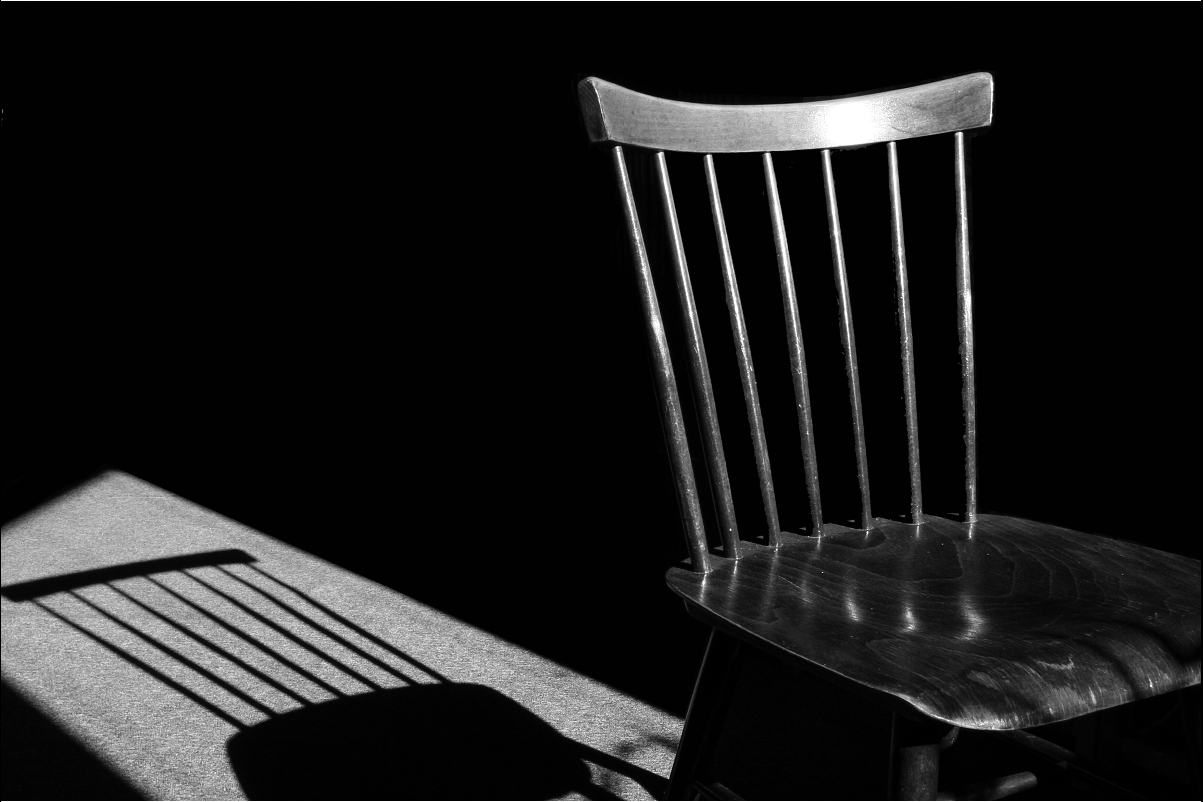 www.greatnatuurkunde.wix.com/fotoproject      ww=fotophysics
achterhaal zoveel mogelijk bewijs voor:
waar is de lichtbron?
welke eigenschappen heeft de lichtbron?
zijn meerdere lichtbronnen?
verklaar wat je ziet
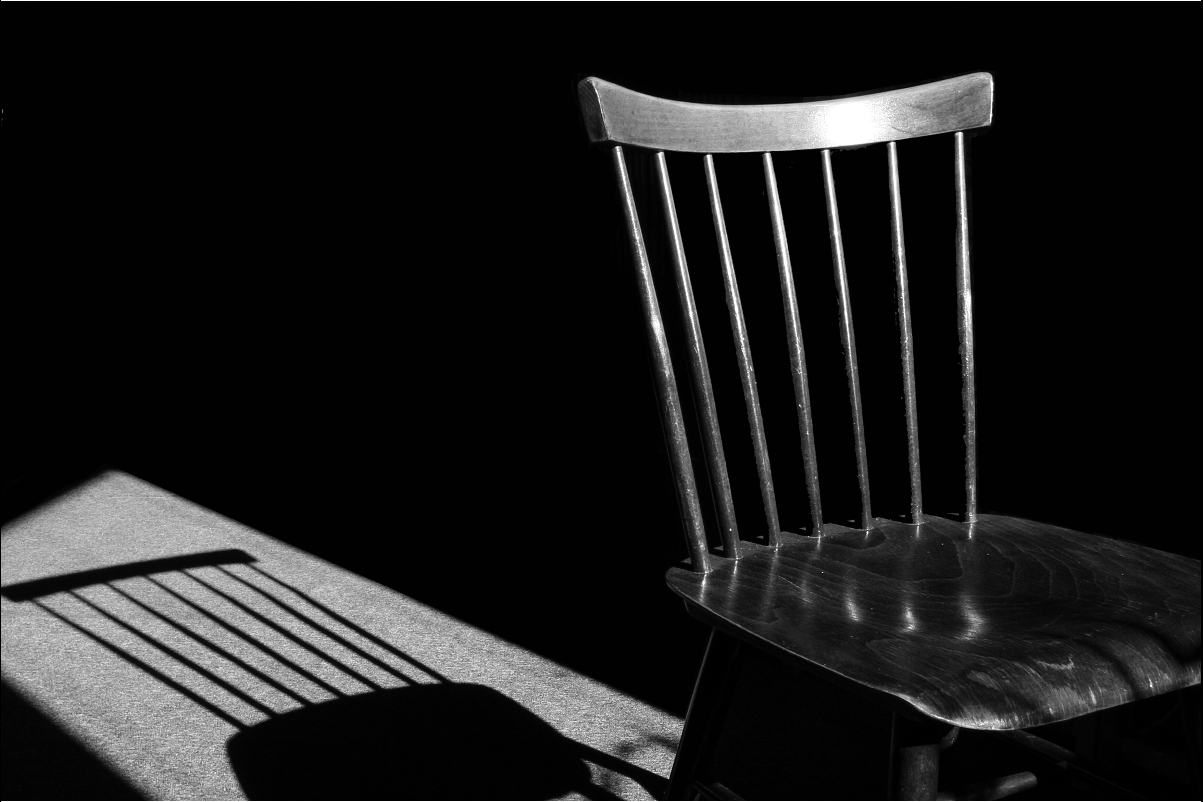 Paul Doorschot
HAN, Nijmegen
Overal Natuurkunde
(reclame: nascholing SRT Delft)
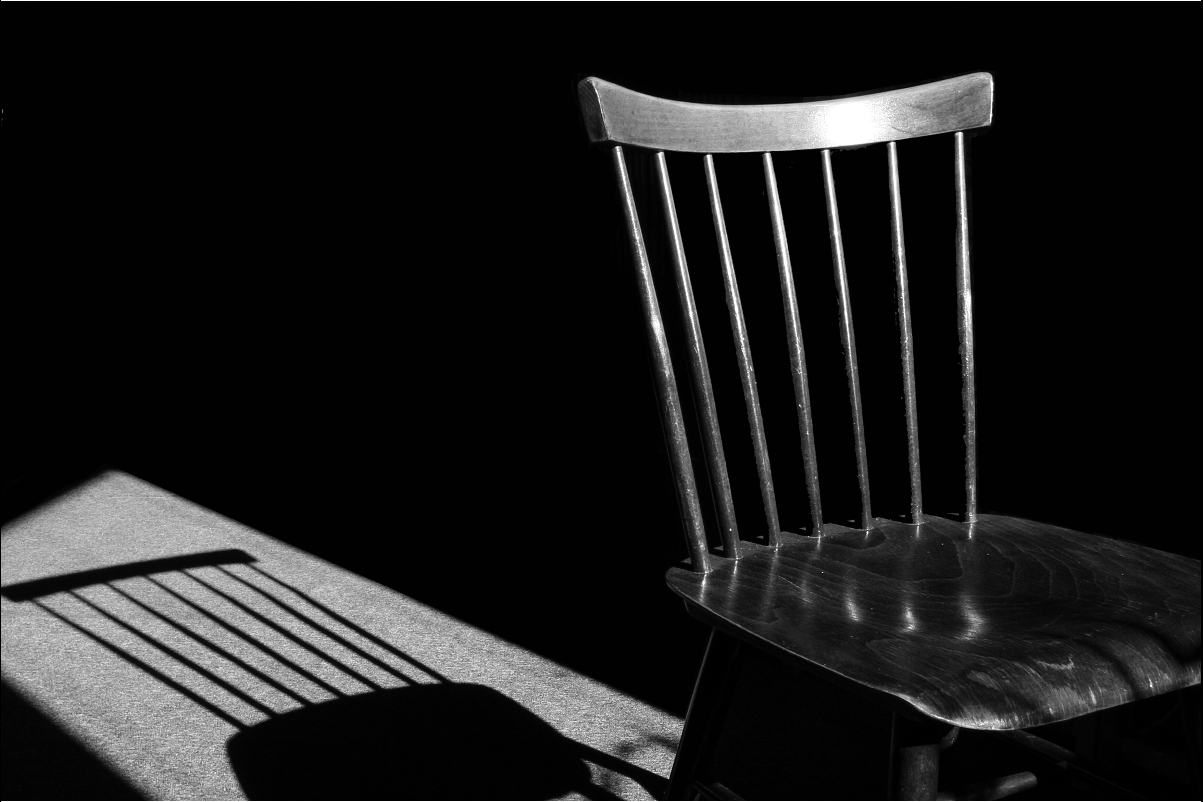 doelen
 (context)rijke optica
 attitudeverandering
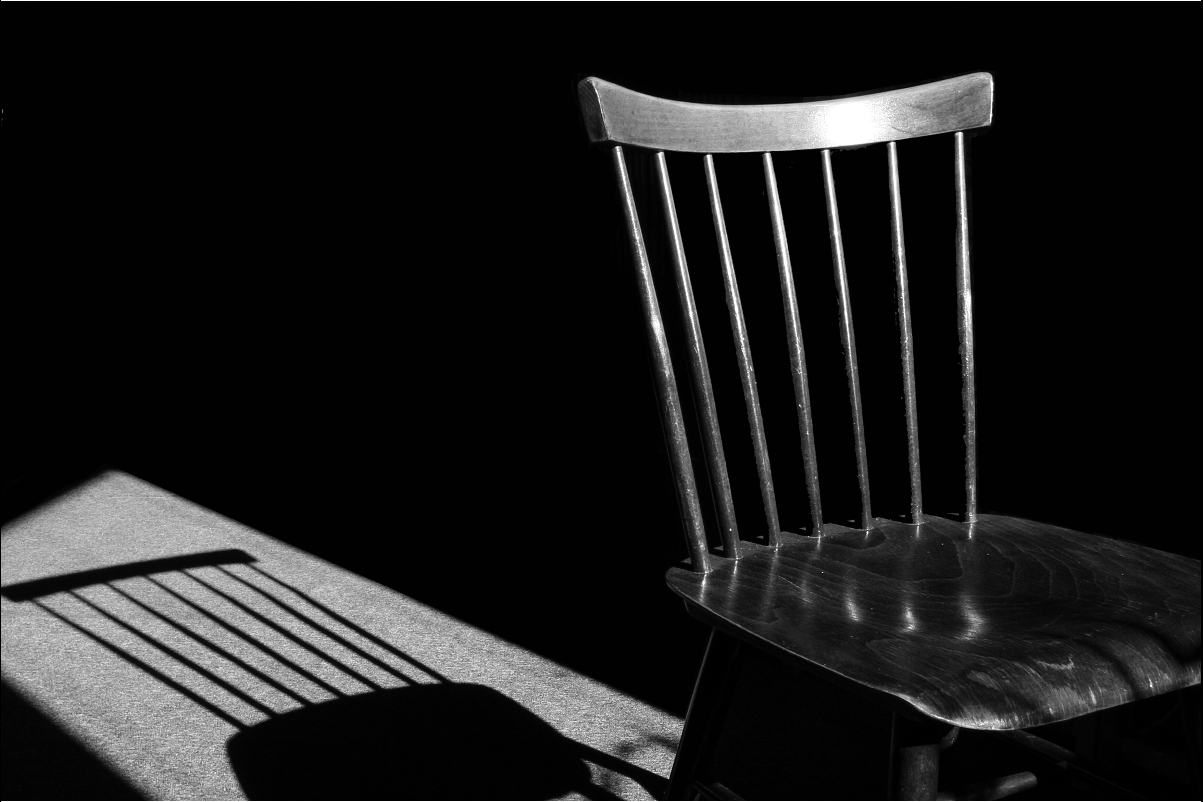 zwart-wit
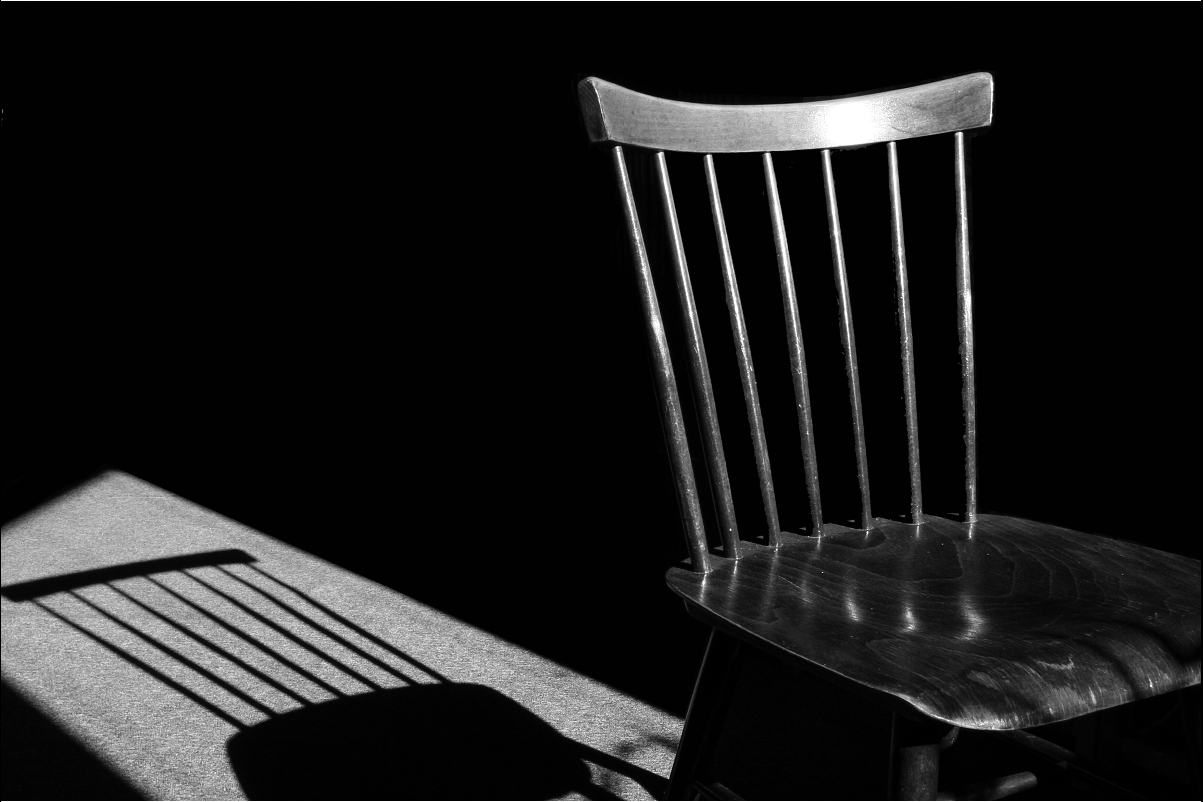 achterhaal zoveel mogelijk bewijs voor:
waar is de lichtbron?
welke eigenschappen heeft de lichtbron?
zijn meerdere lichtbronnen?
verklaar wat je ziet
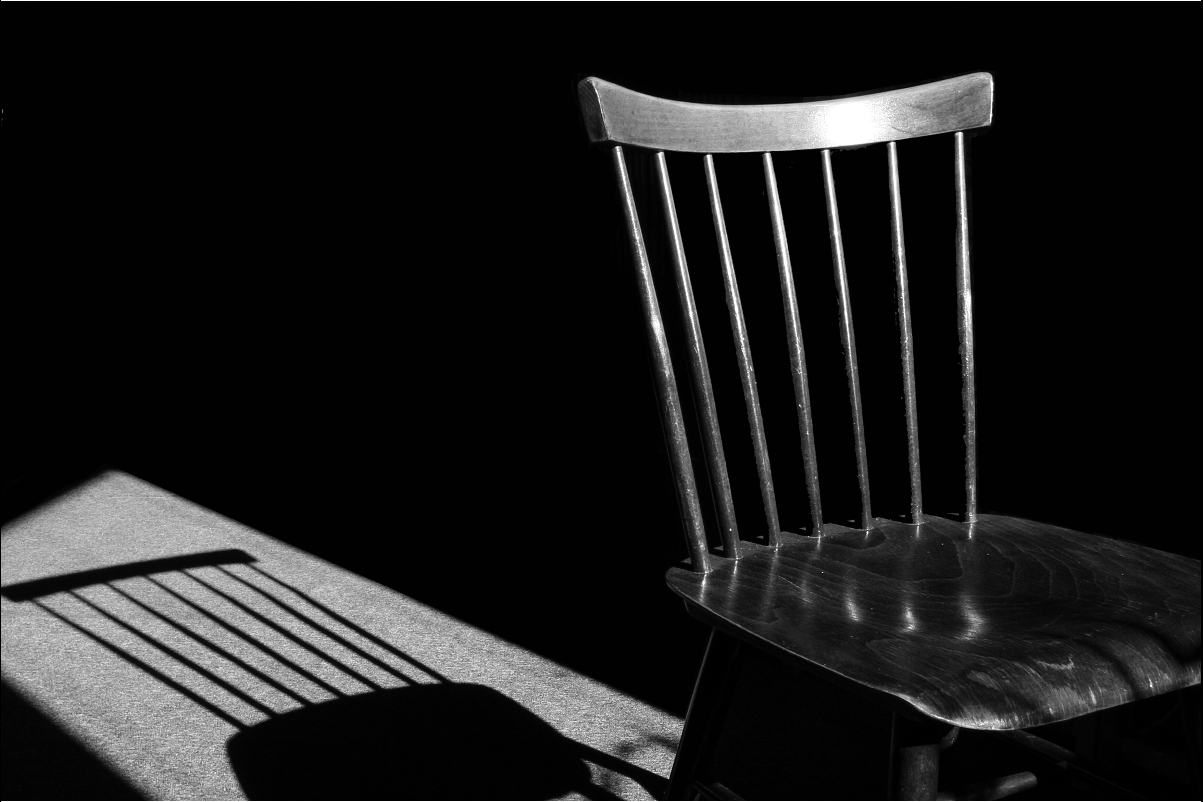 antwoord op de hoofdvraag: parallelle lichtbon, rechtsboven, voor
 
aanwijzingen voor rechtsboven-voor: 
je ziet een groot spitslicht bovenop de leuning
de spijlen lichten rechts op
de schaduw van de stoel valt links naar achteren 
achter de spijlen zijn ook nog kleinere schaduwen van iedere spijl zichtbaar 
 schaduwen en spitslichtjes stemmen overeen

aanwijzingen dat de bron een parallelle bundel uitzendt 
de schaduwranden zijn scherp
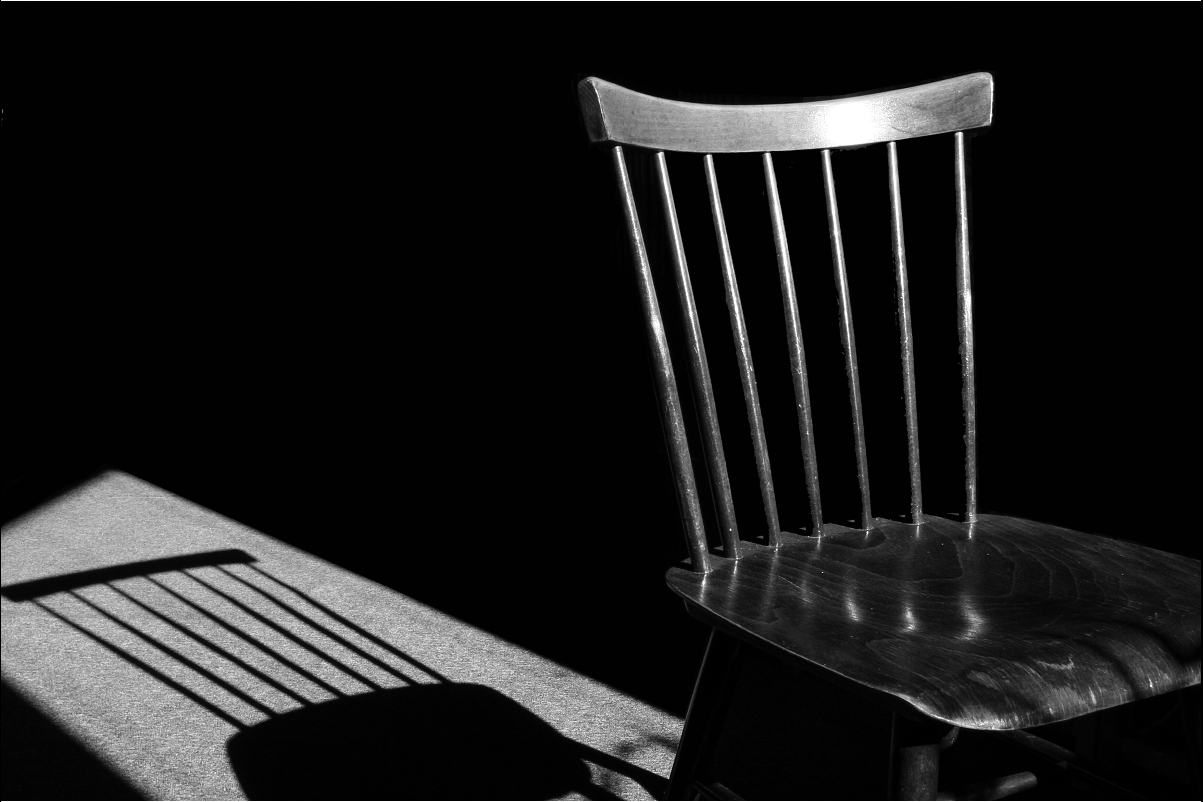 Aanwijzingen voor meerdere lichtbronnen
Op het zitvlak zie je een aantal rechte lichte strepen schuin lopen: dat zijn reflecties van de oplichtende spijlen. Die spijlen zijn dus een secundaire lichtbron
De stoelpoten lijken aan de achterkant op te lichten. Dat zou verklaard kunnen worden doordat de grond het licht diffuus terugkaatst (dus ook naar achteren, naar de stoelpoten toe)
 
Algemeen (maar niet goed zichtbaar op deze foto): op het moment dat schaduwen niet 100% zwart zijn, is er altijd sprake van een tweede lichtbron. 
 
Wat de meeste leerlingen denken (en wat ik ook denk): het gaat om de zon, die een stoel die in een deuropening staat verlicht.
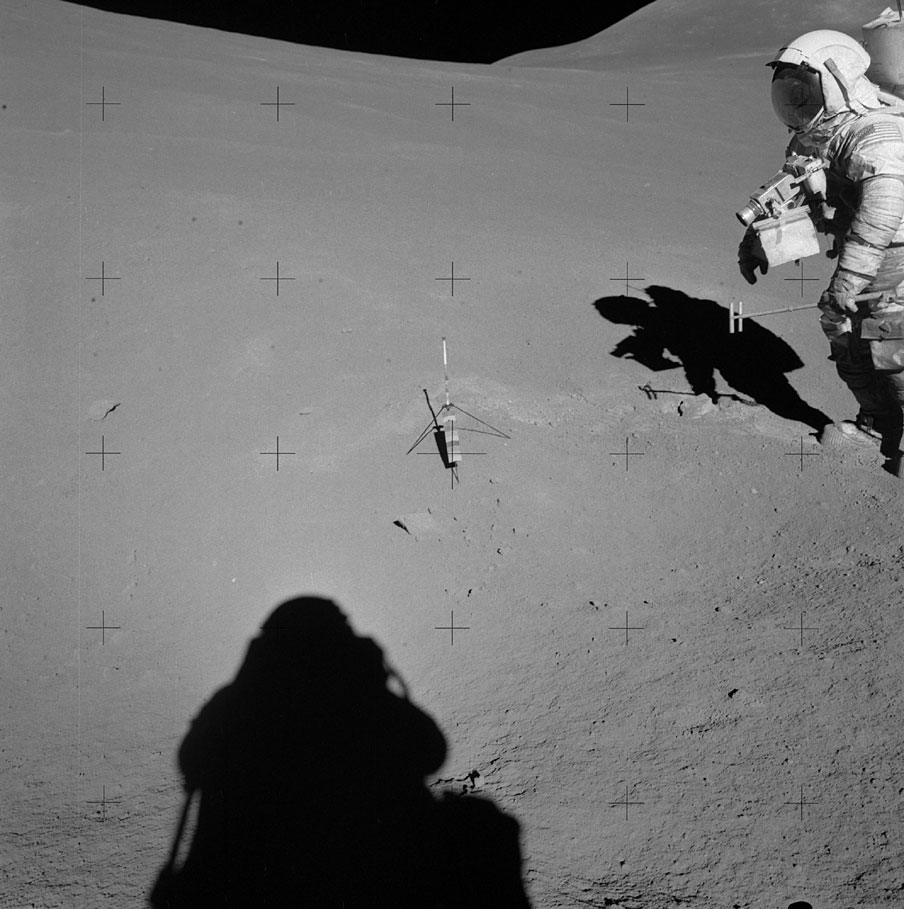 is deze foto echt?
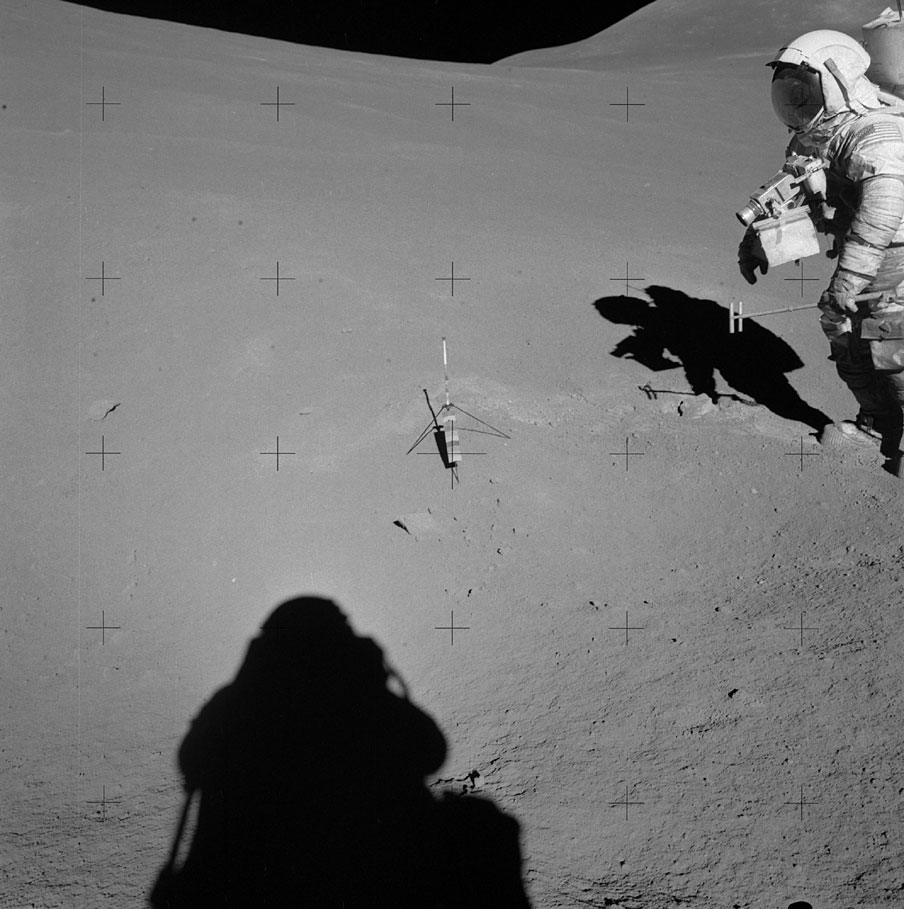 mythbusters
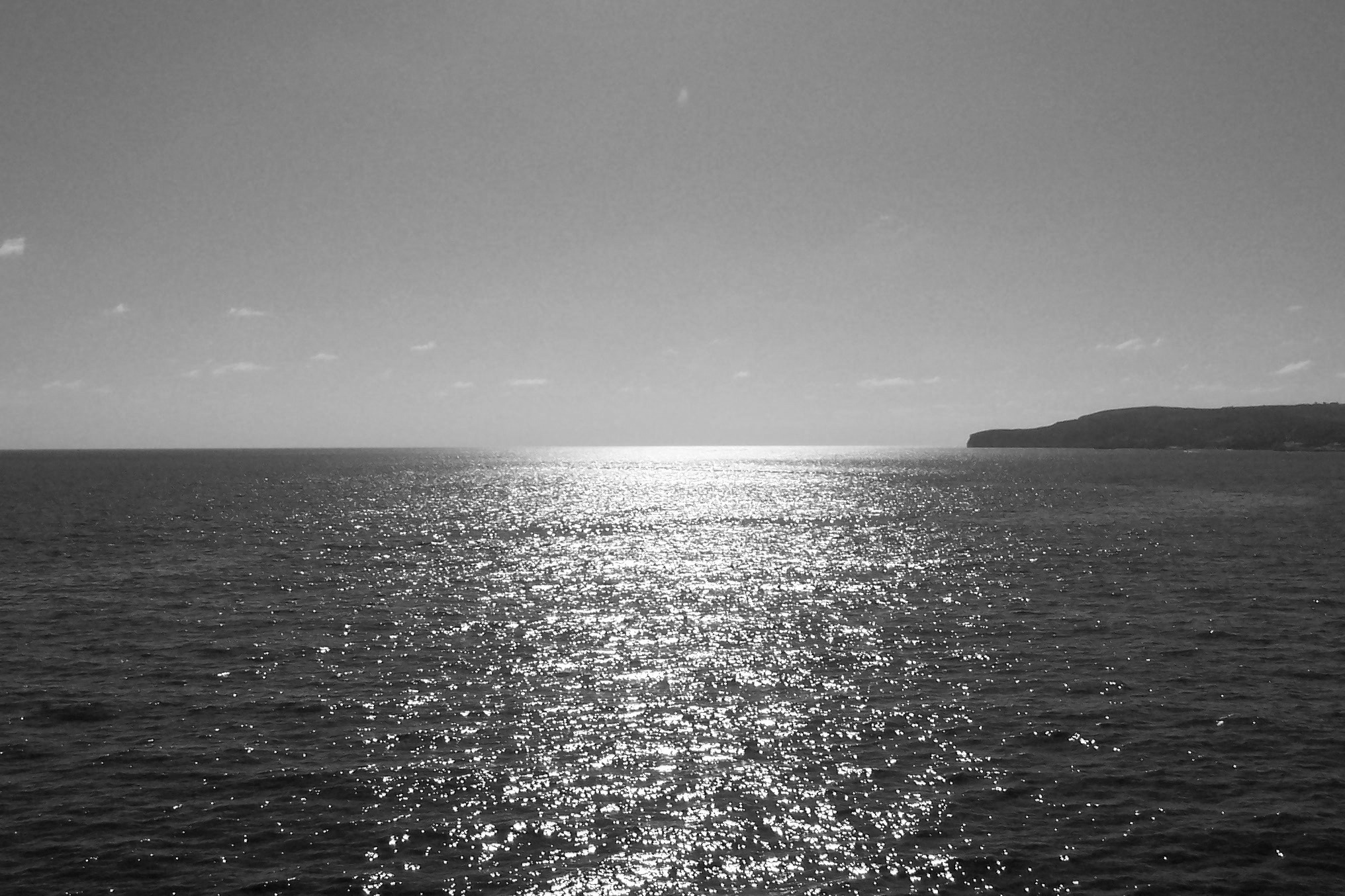 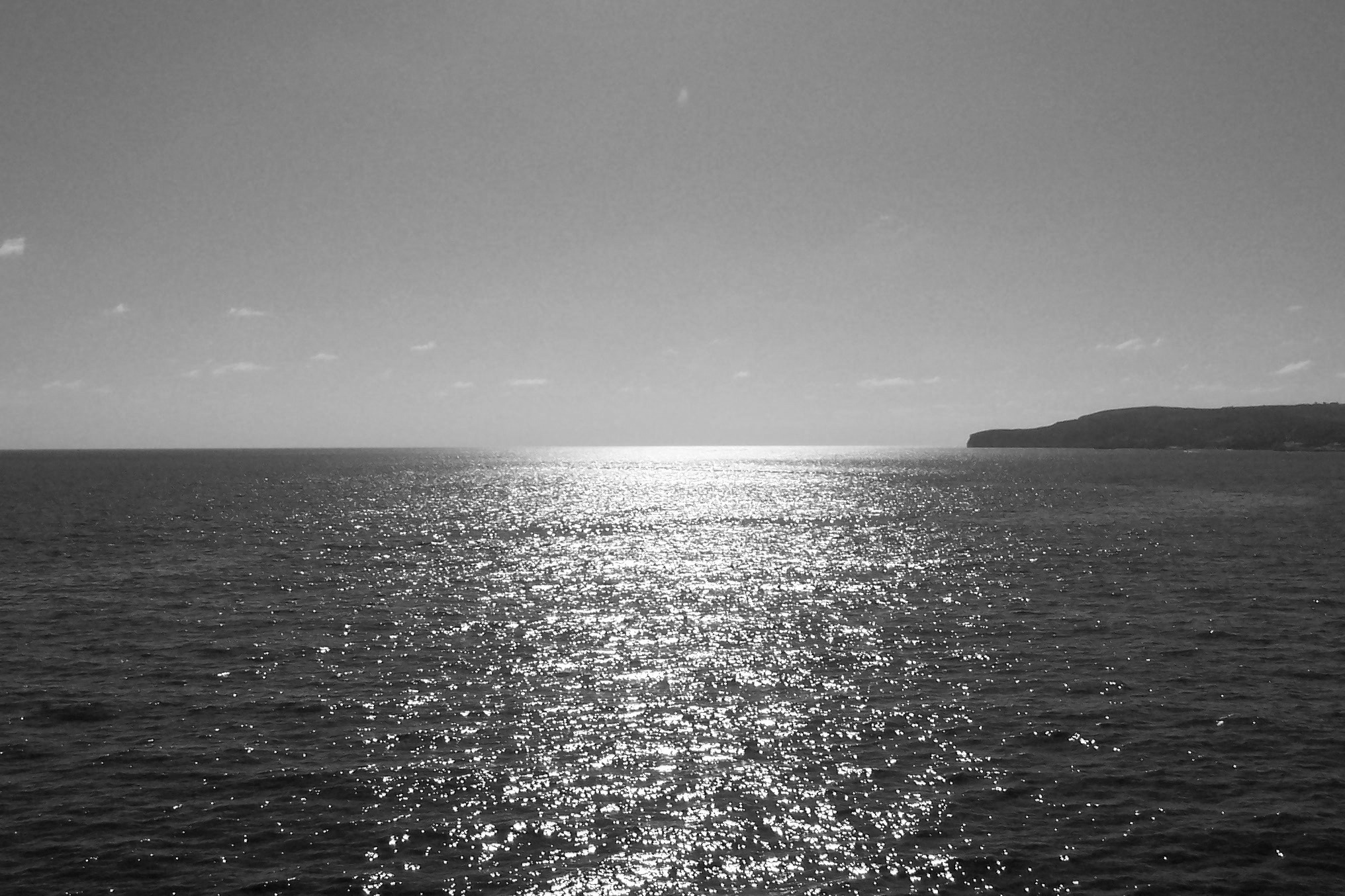 algemeen geldt: hoe groter de kromming, hoe groter de kans dat zich daar een spitslichtje bevindt

kijk maar eens om je heen…
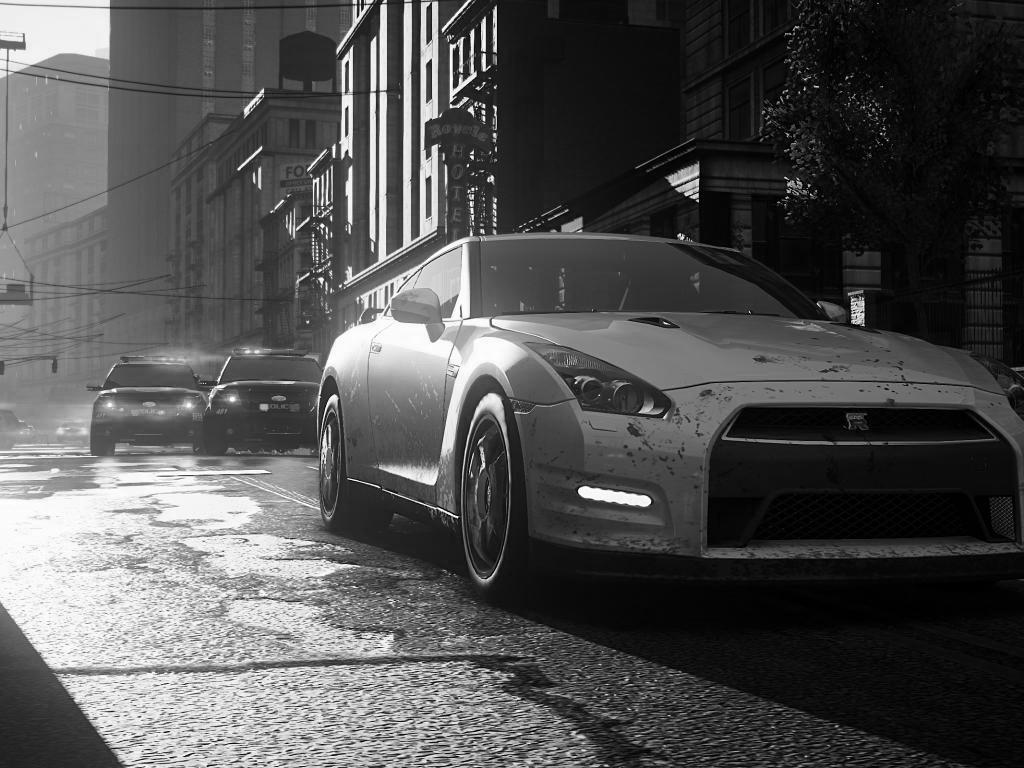 veel natuurkunde hierin klopt

waaraan zie je dat dit nep is?
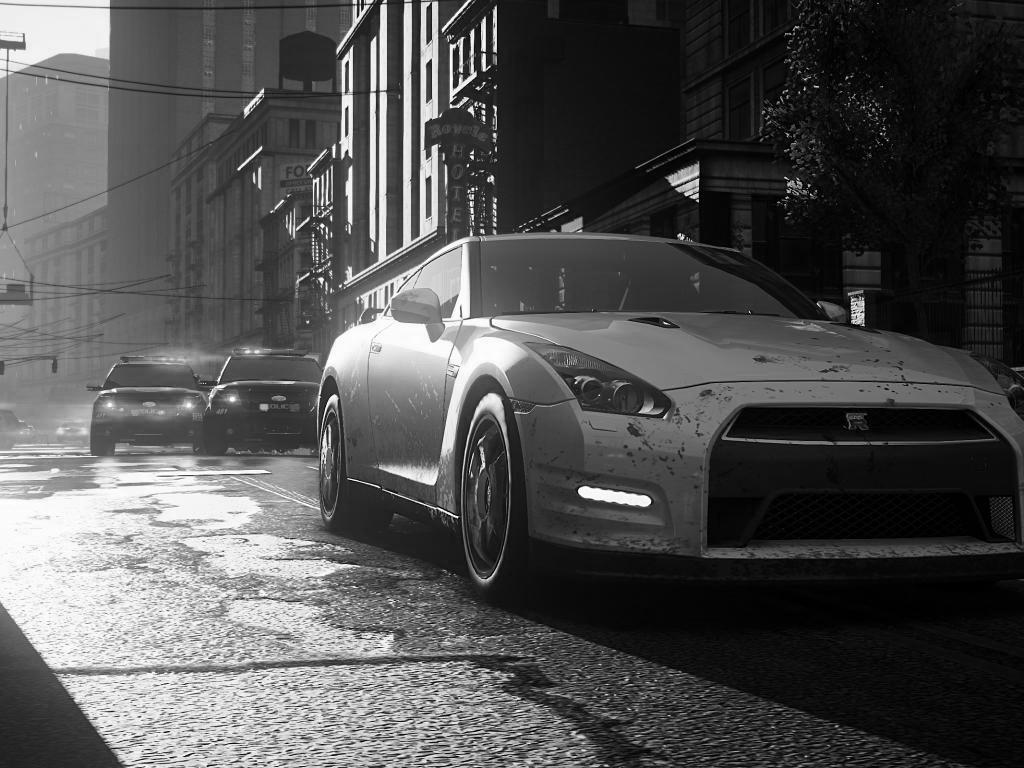 BRDF
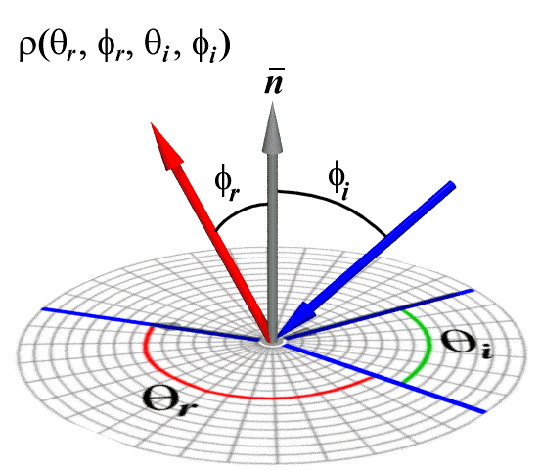 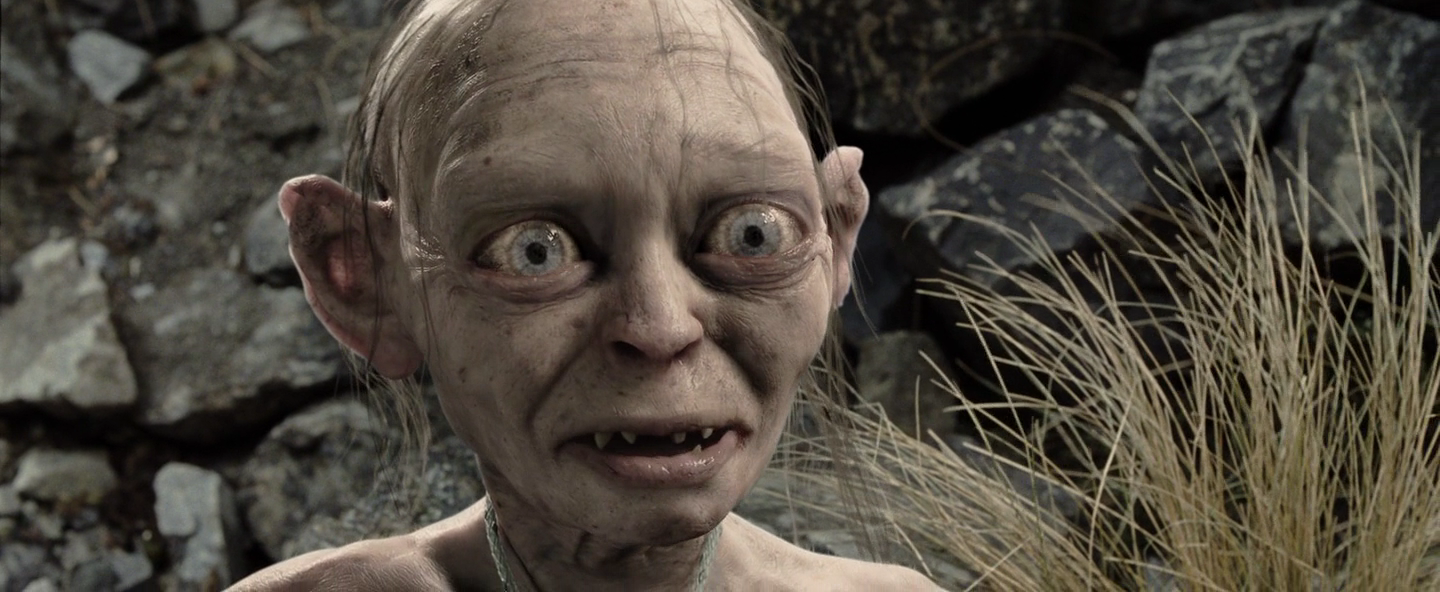 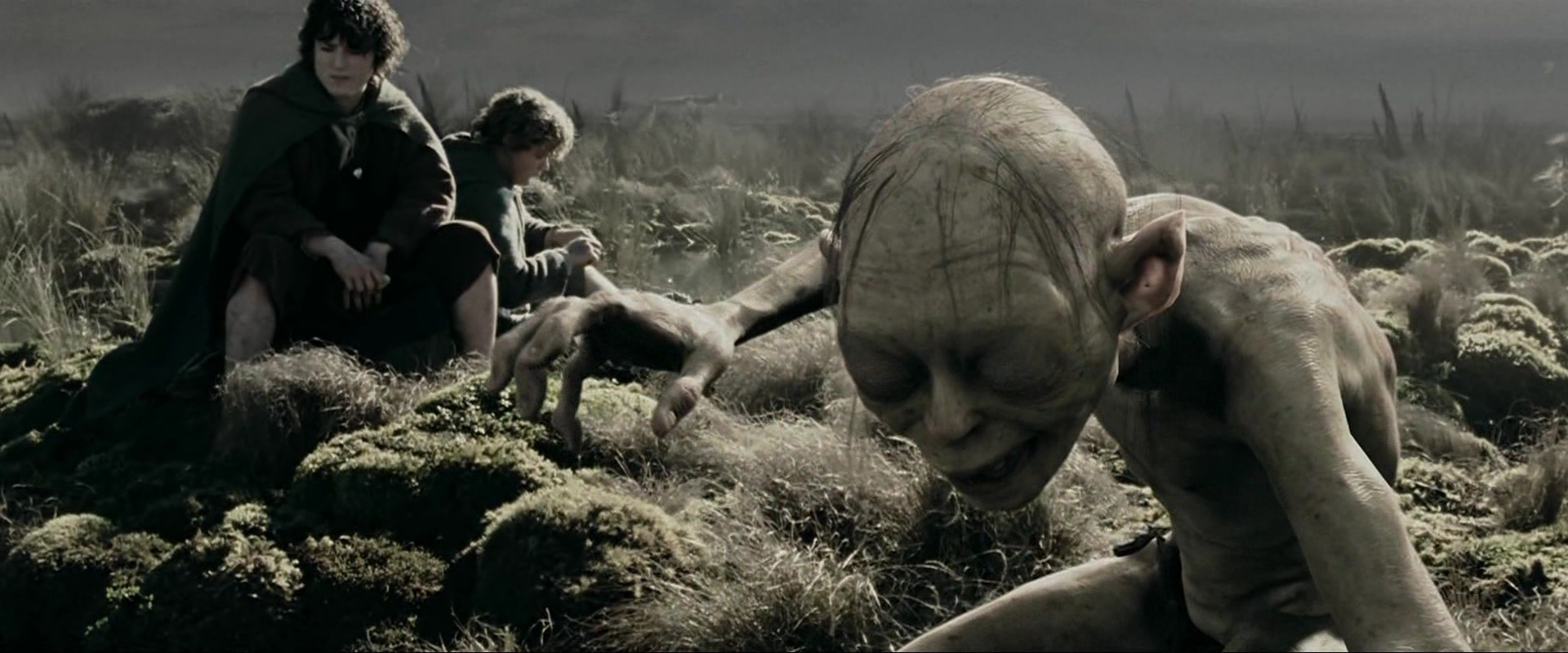 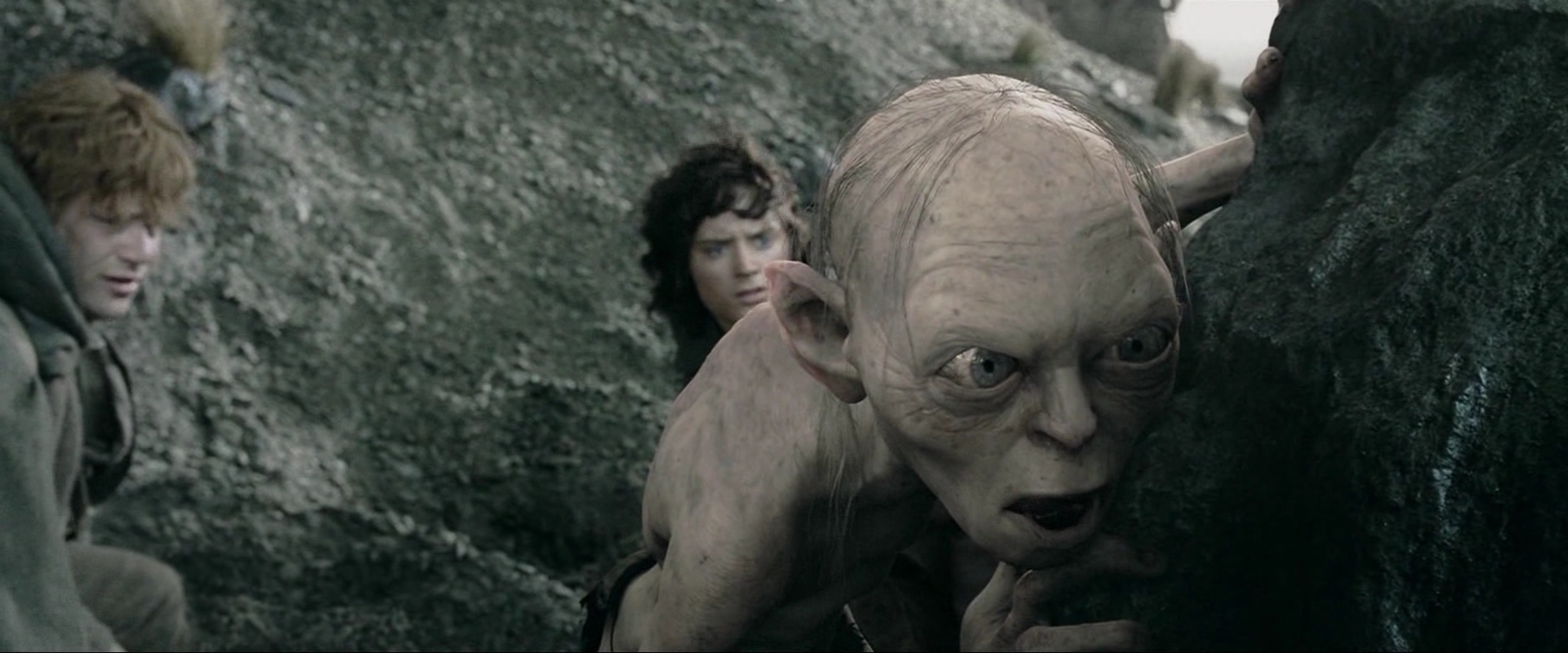 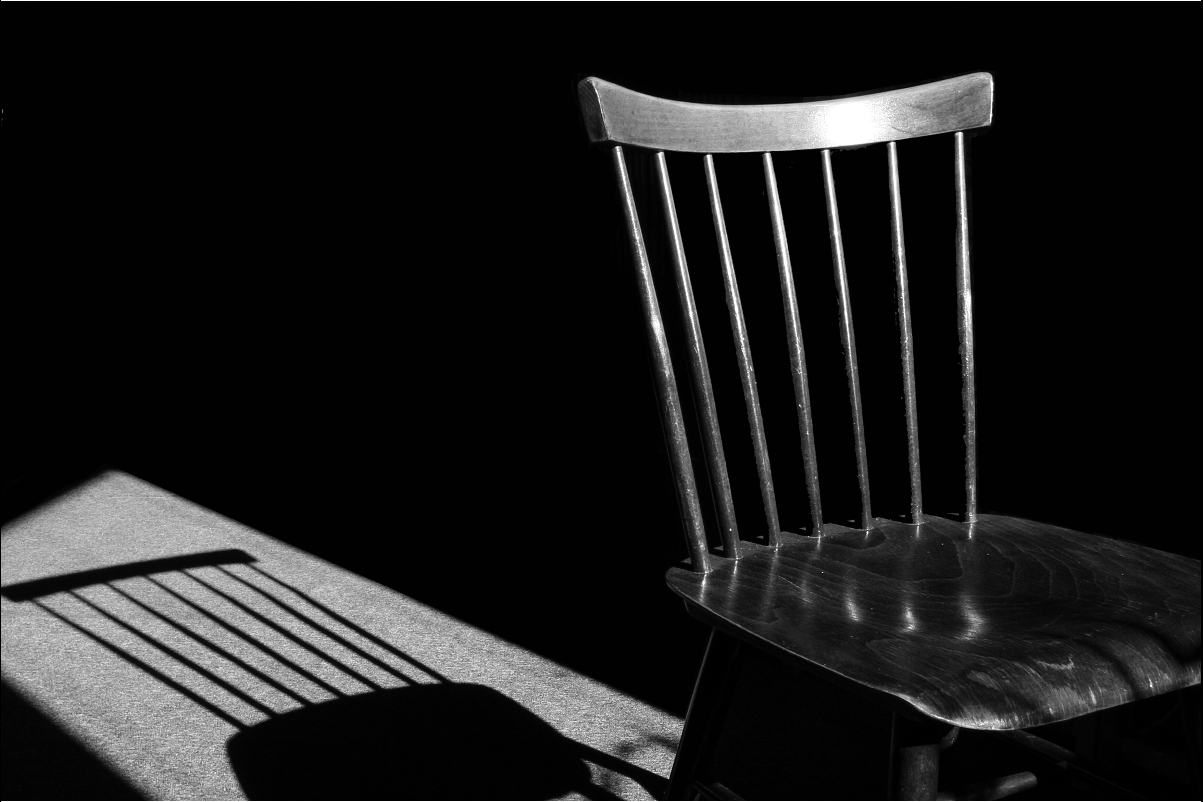 Werkt het?
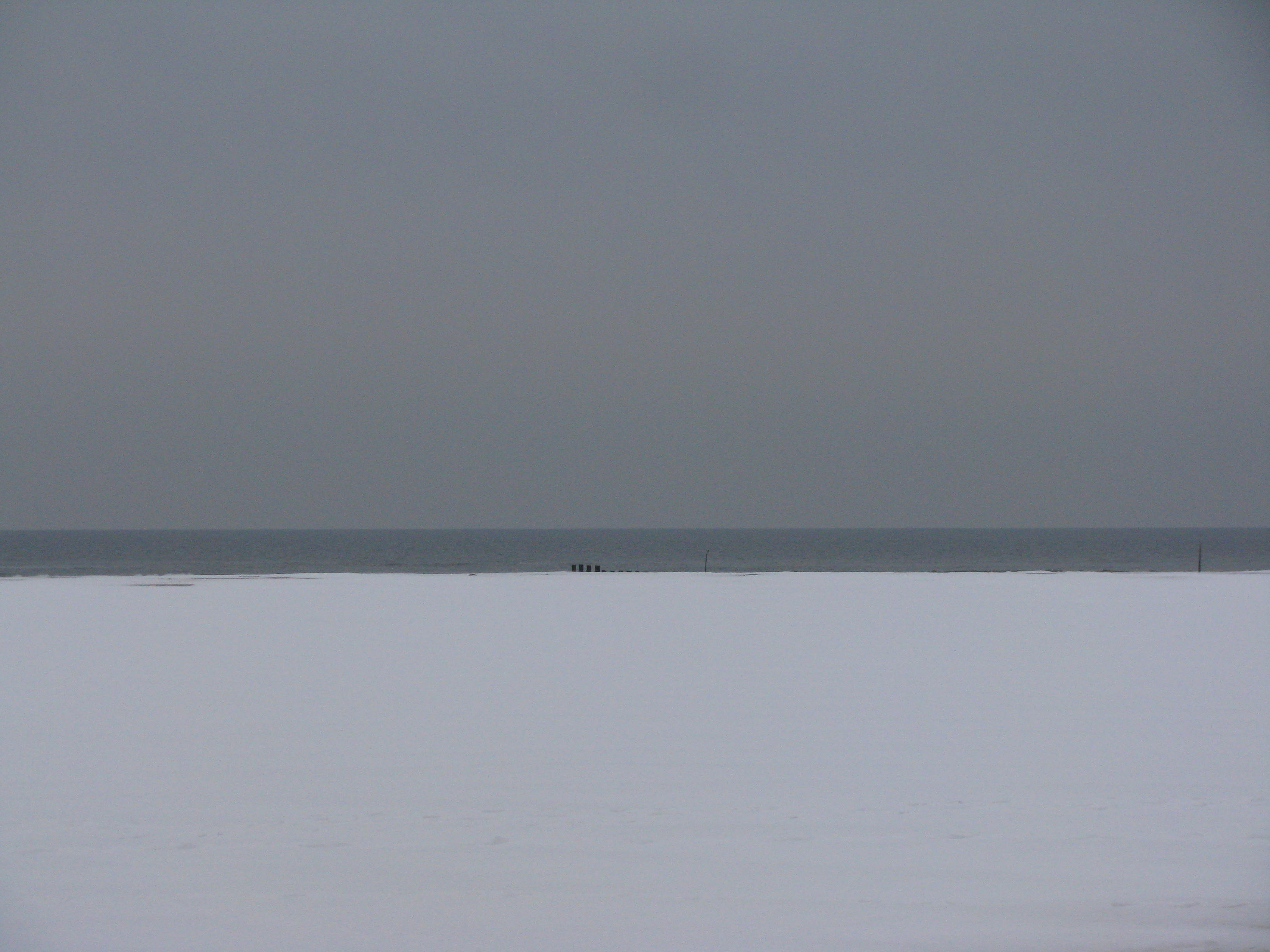 sneeuw op een bewolkte dag

bewolking = matte lichtbron, sneeuw = matte weerkaatser

why is snow so bright?
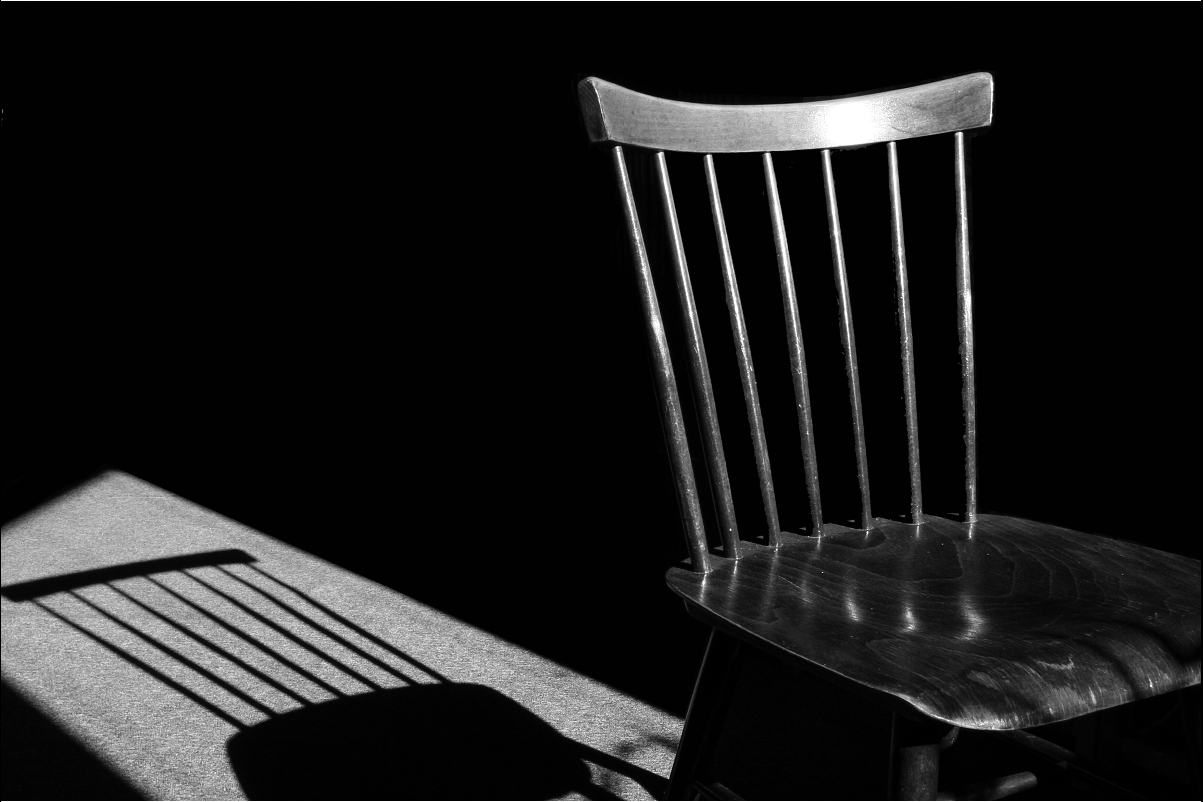 vragen?